الاحتفال بالتعلم
تهانينا للطلاب والأسر!
مرحبًا بالطلاب والأسر،
تهانينا على إنجازكم مع Springboard Collaborative! في منظمتنا، نحن نقدر الاحتفال بنجاح الدارسين والأسر لدينا والعمل الذي أنجزوه مع المعلمين لإعداد قراء أقوياء. اليوم، سنتفكر مليًا وننطلق للأمام ونشارك موارد لاستخدامها في المنزل ونحتفل بكل ما فعلناه معًا كفريق. لقد كان من دواعي سروري العمل معكم جميعًا. واصلوا العمل بجد!
مع خالص التحيات،
______________________________
التفكر
اذكروا 3 مهارات/دروس تعلمتموها لتحسين القراءة لديكم.
اذكروا أمرين تفتخرون بهما!
اذكروا أمرًا واحدًا ستستمرون في القيام به في المنزل.
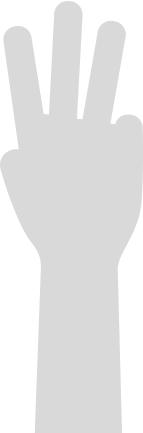 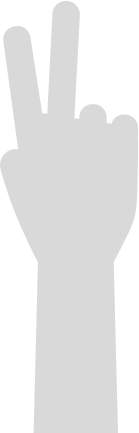 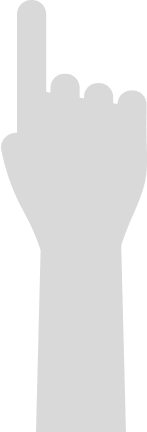 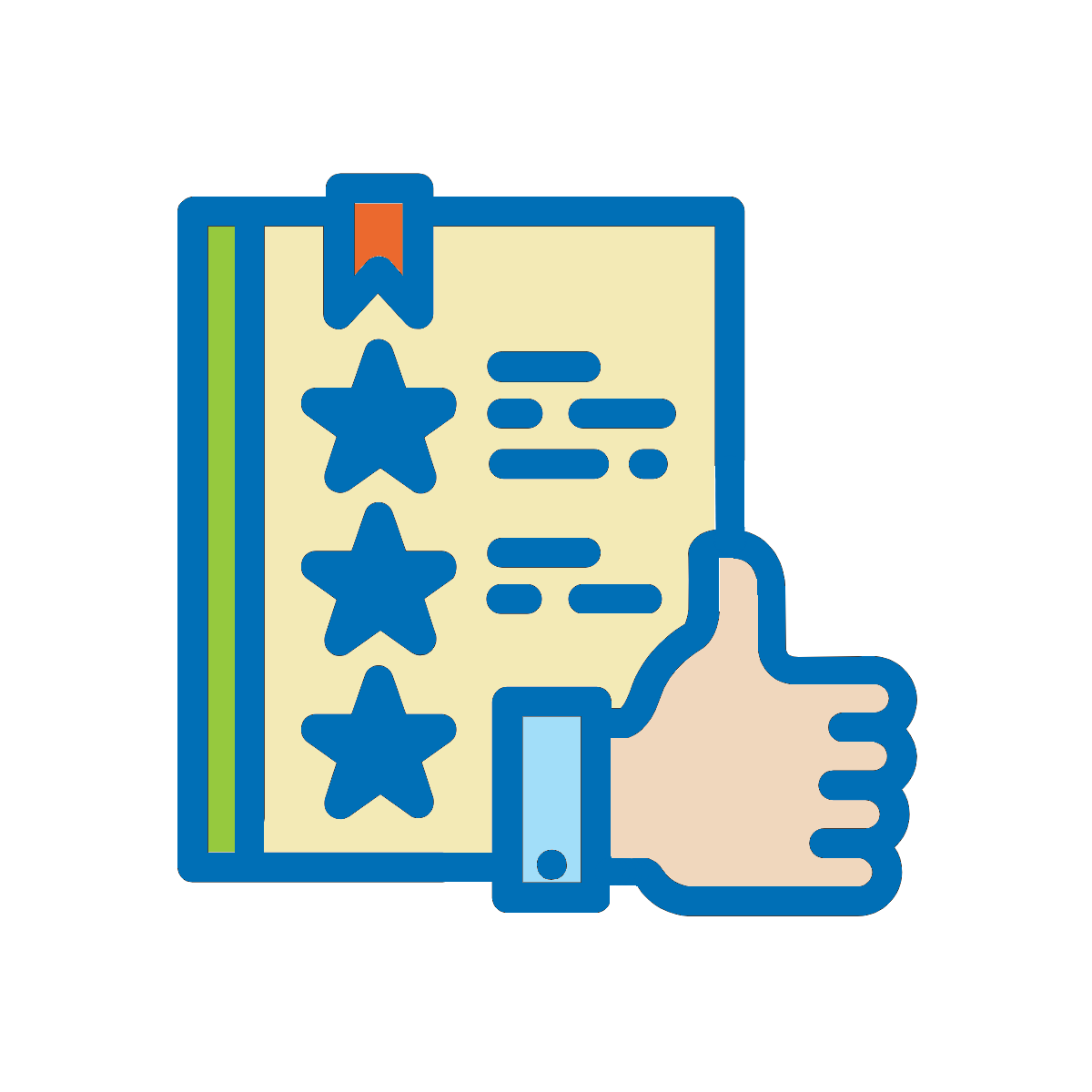 كيف ستستخدمون المهارات التي تعلمتموها لتحسين مستواكم في القراءة؟
كنت أظن ______ لكنني الآن أعرف _______.
أكثر أمر استفدت منه هو __________.
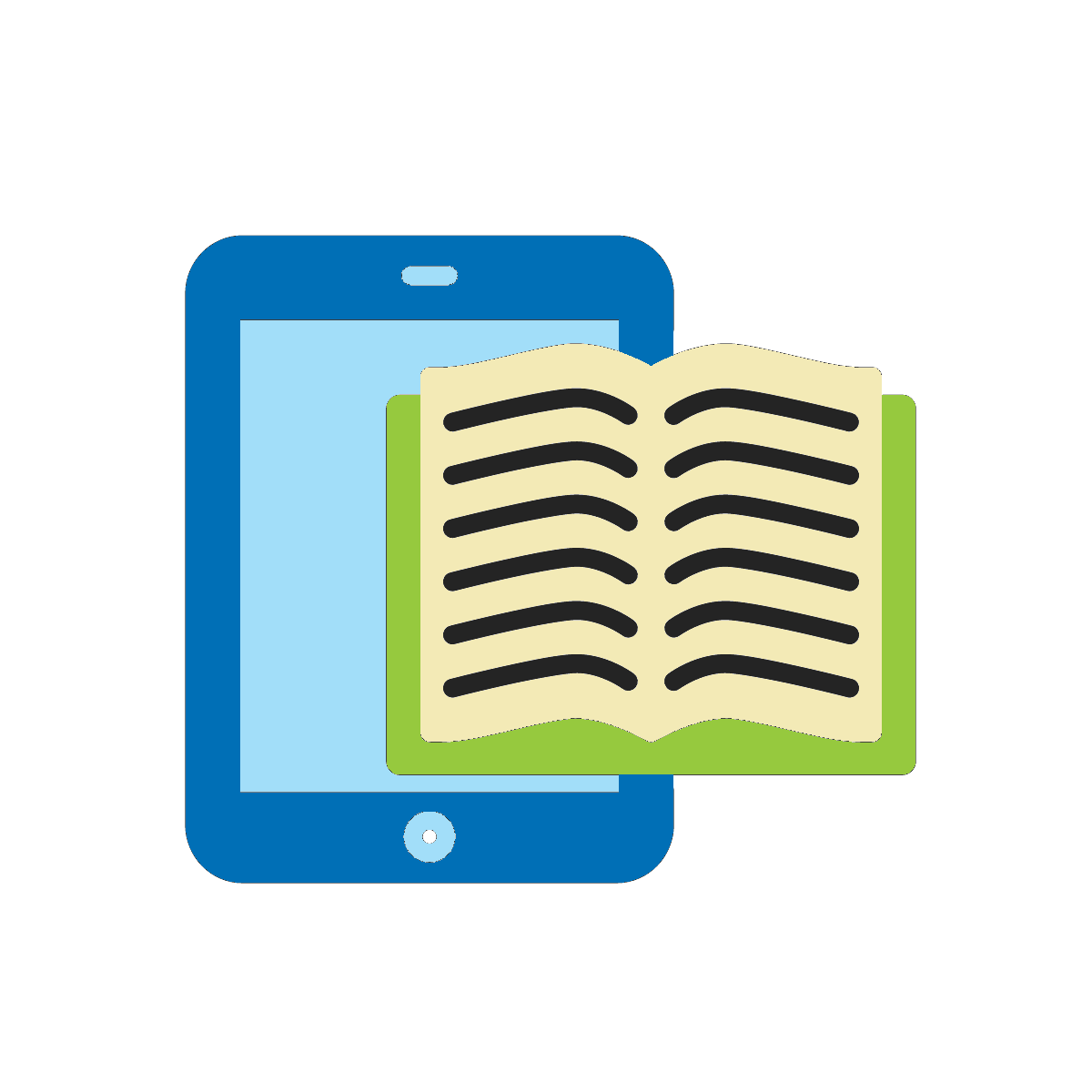 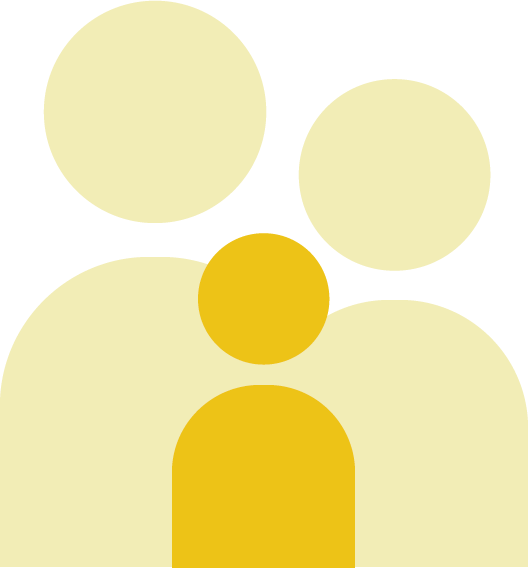 2. لننطلق للأمام
أحد الأمور التي تمثل تحديًا وأريد حقًا الاستمرار في تحسينه هو __________.
3. موارد للاستخدام في المنزل
ملاحظات من ورش العمل
فيديوهات ورش العمل (تُرسَل إليكم عبر البريد الإلكتروني!)
[INSERT ANY MORE HERE]
أنشطة الاحتفال
ألعاب!
Kahoot!
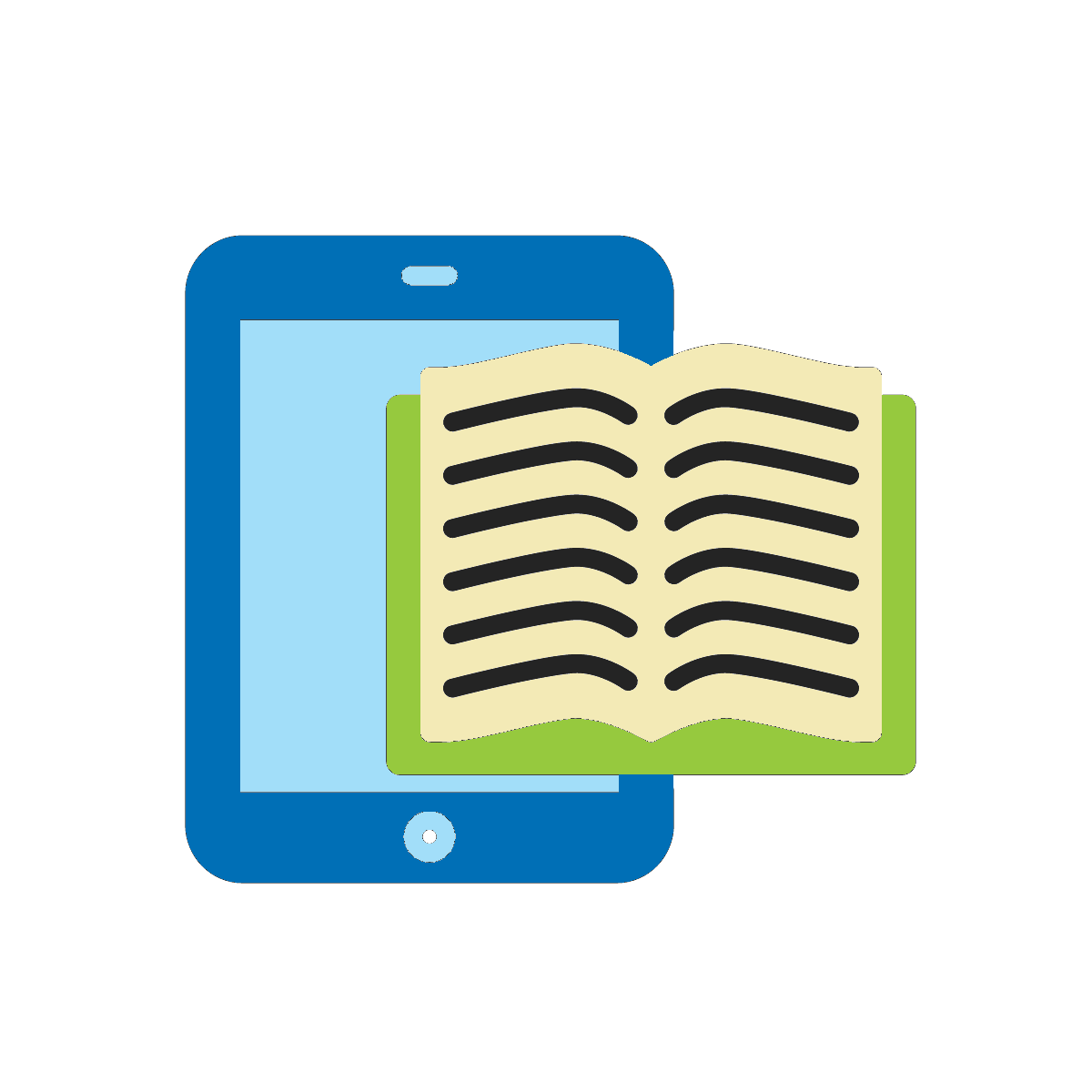 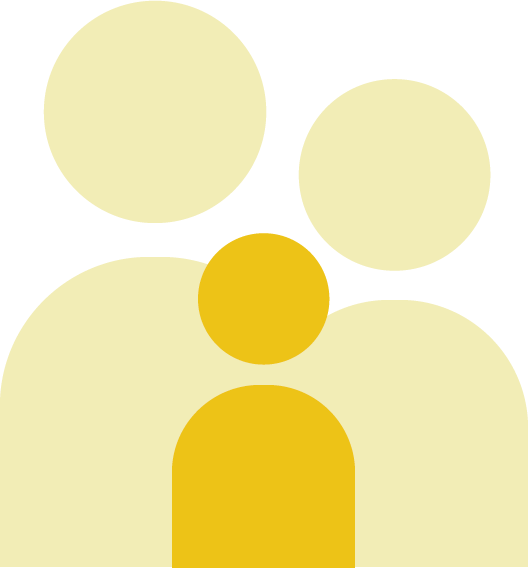 4. لنحتفل بالنجاح!
جوائز الإنجاز
[INSERT ANY GAME SLIDES]
جوائز الإنجاز!
[INSERT ANY NAMES AND AWARDS, ADD SLIDES AS NEEDED]
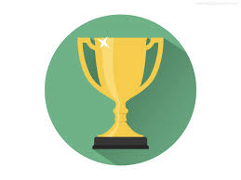 شكرًا لكم!

استمروا في القراءة!
كونوا آمنين واستمتعوا بأوقاتكم